LAGUNDU
MUSUKATU
IDATZI
IRAKURRI
ENTZUN
EMAN
GARBITU
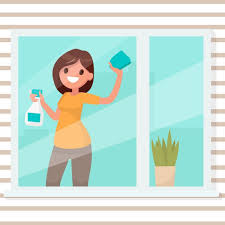 IGERI EGIN
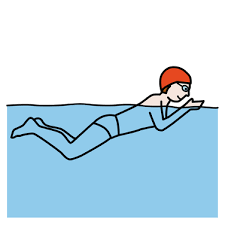 ETORRI
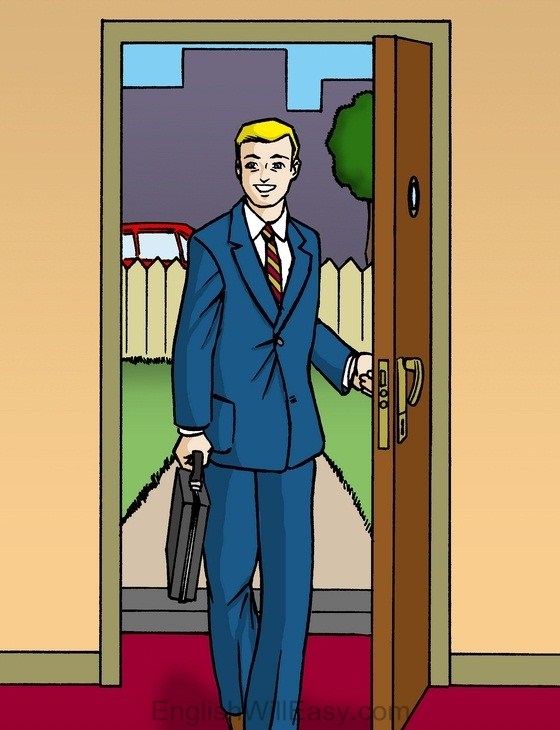 BIDAIATU
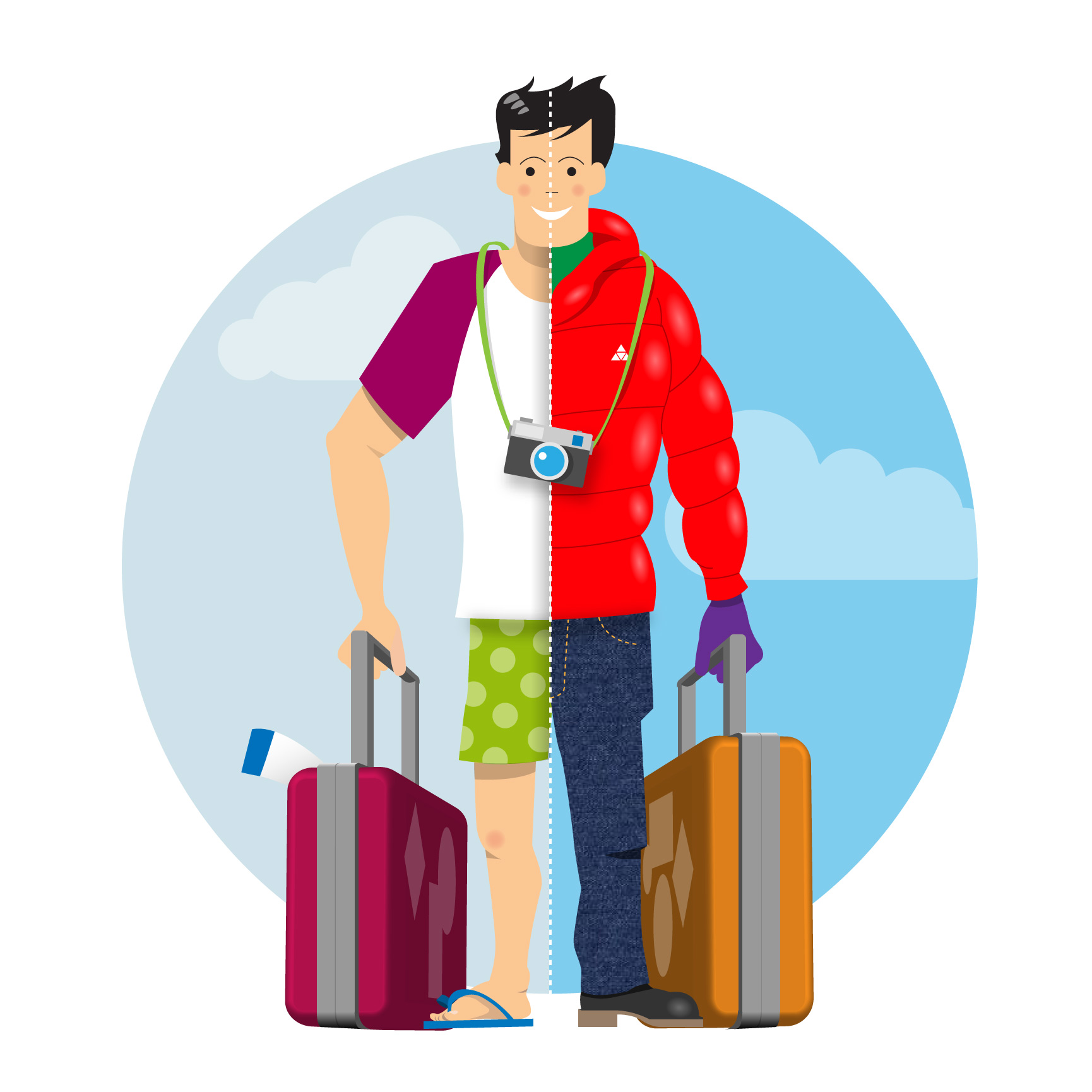